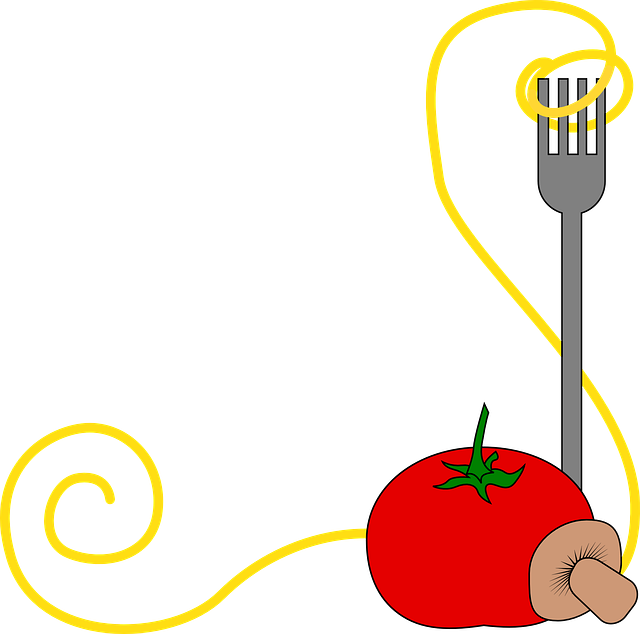 Keynote Address
&
Awards Ceremony
Thank you
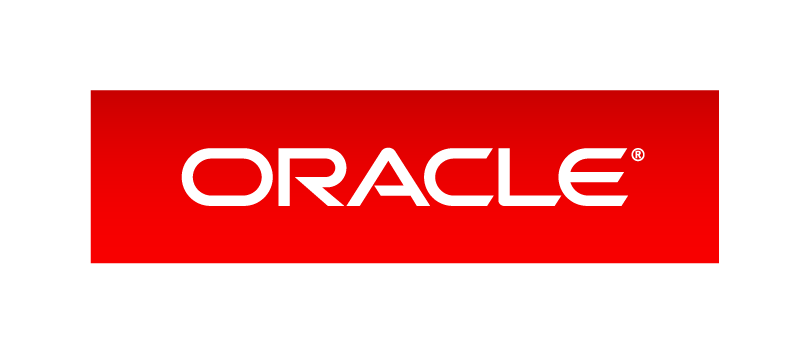 Madeline Walsh
Program Associate, Oracle Corporate Citizenship
The Person In Person-Centered Service
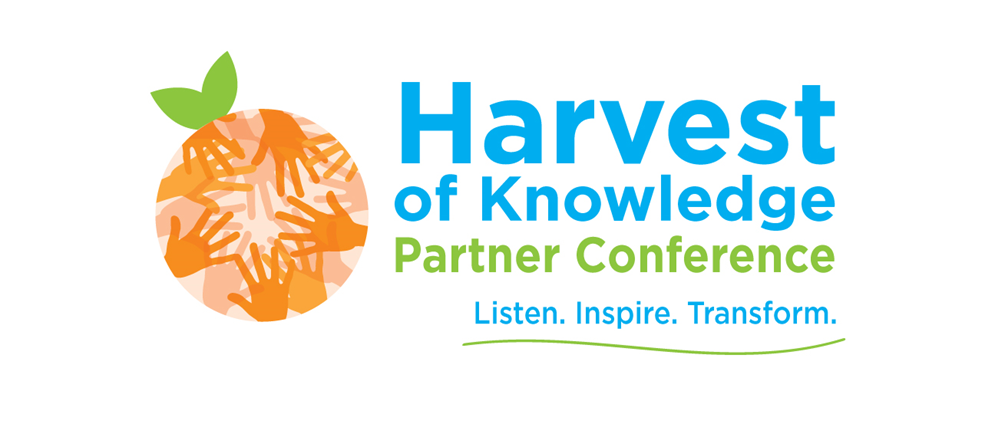 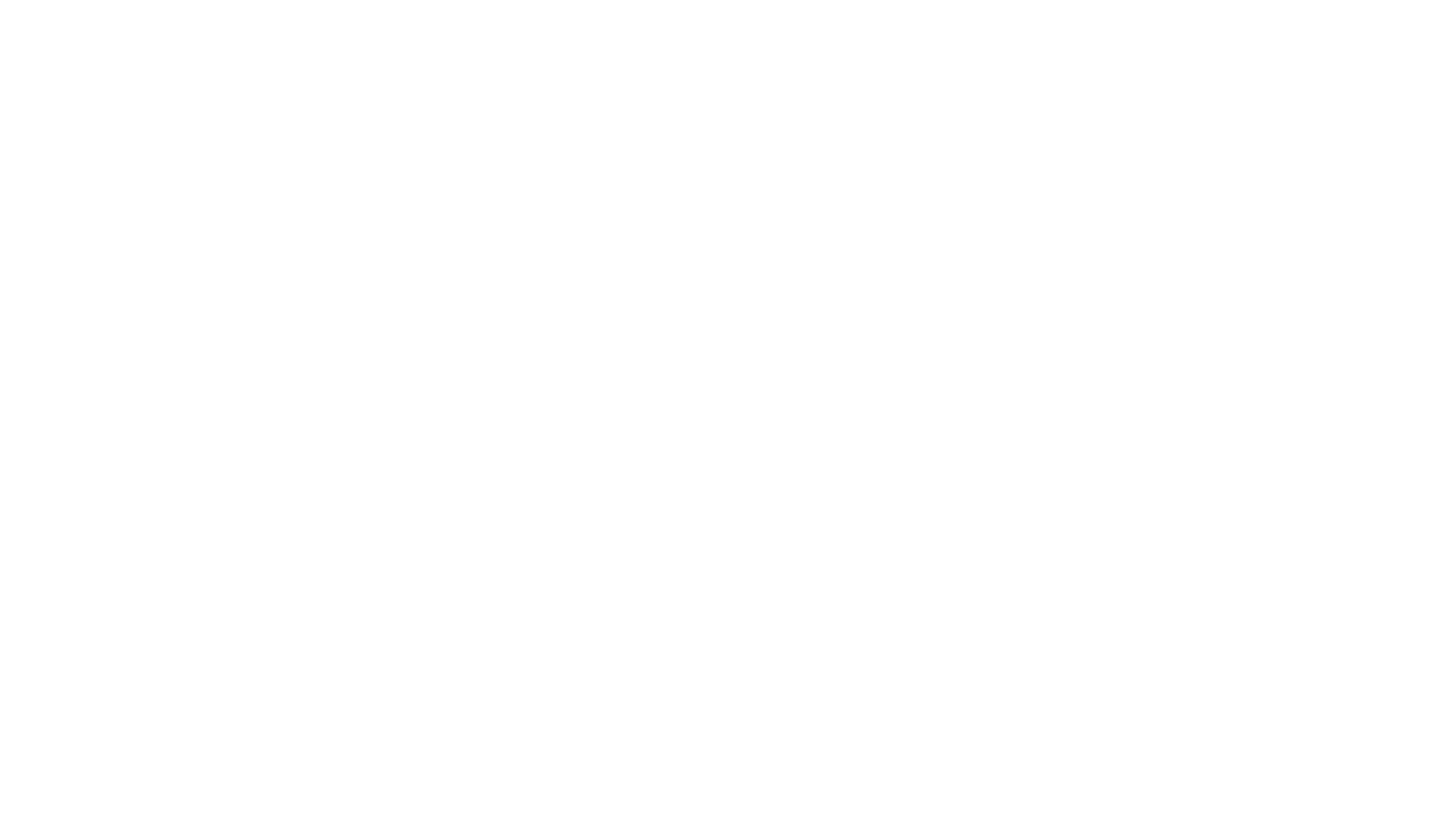 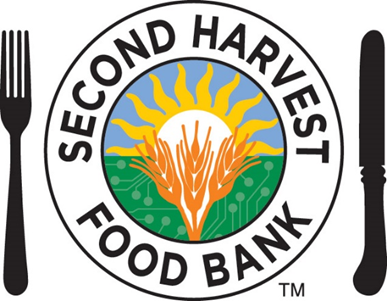 Food insecure
11.8 percent (15.0 million) of U.S. households were food insecure at some time during 2017.
Low food security
7.3 percent (9.3 million) of U.S. households had low food security in 2017.
Very low food security
4.5 percent (5.8 million) of U.S. households had very low food security at some time during 2017.
https://www.ers.usda.gov/topics/food-nutrition-assistance/food-security-in-the-us/key-statistics-graphics.aspx
[Speaker Notes: Food insecure—At times during the year, these households were uncertain of having, or unable to acquire, enough food to meet the needs of all their members because they had insufficient money or other resources for food. Food-insecure households include those with low food security and very low food security.
11.8 percent (15.0 million) of U.S. households were food insecure at some time during 2017.
Down from 12.3 percent in 2016.
Low food security—These food-insecure households obtained enough food to avoid substantially disrupting their eating patterns or reducing food intake by using a variety of coping strategies, such as eating less varied diets, participating in Federal food assistance programs, or getting emergency food from community food pantries.
7.3 percent (9.3 million) of U.S. households had low food security in 2017.
Essentially unchanged from 7.4 percent in 2016.
Very low food security—In these food-insecure households, normal eating patterns of one or more household members were disrupted and food intake was reduced at times during the year because they had insufficient money or other resources for food. 
4.5 percent (5.8 million) of U.S. households had very low food security at some time during 2017.
Down from 4.9 percent in 2016.]
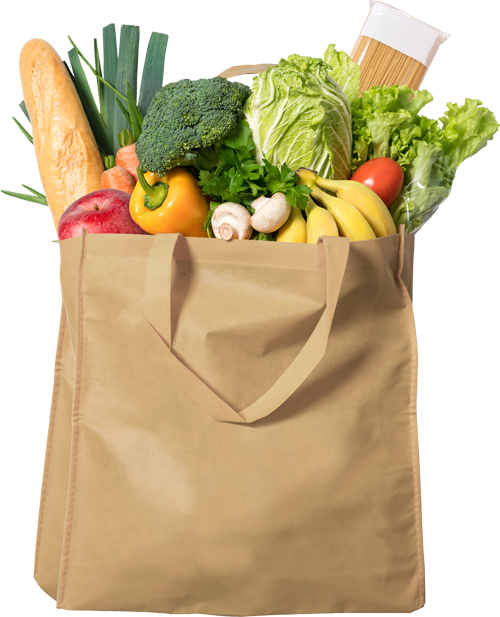 These are the individuals you care for, design programs for and create security where there is little to none…admirable, profound and important work.
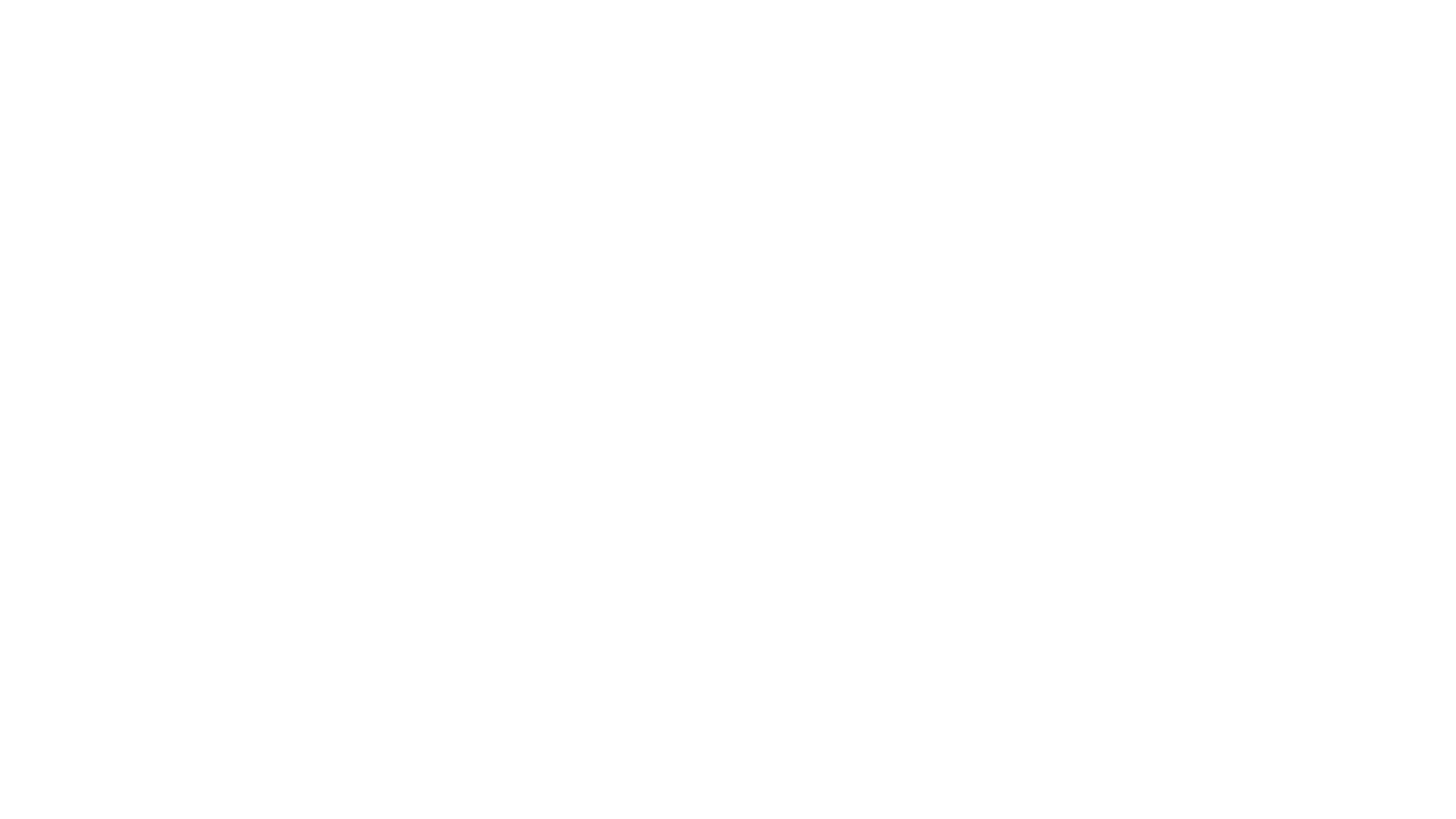 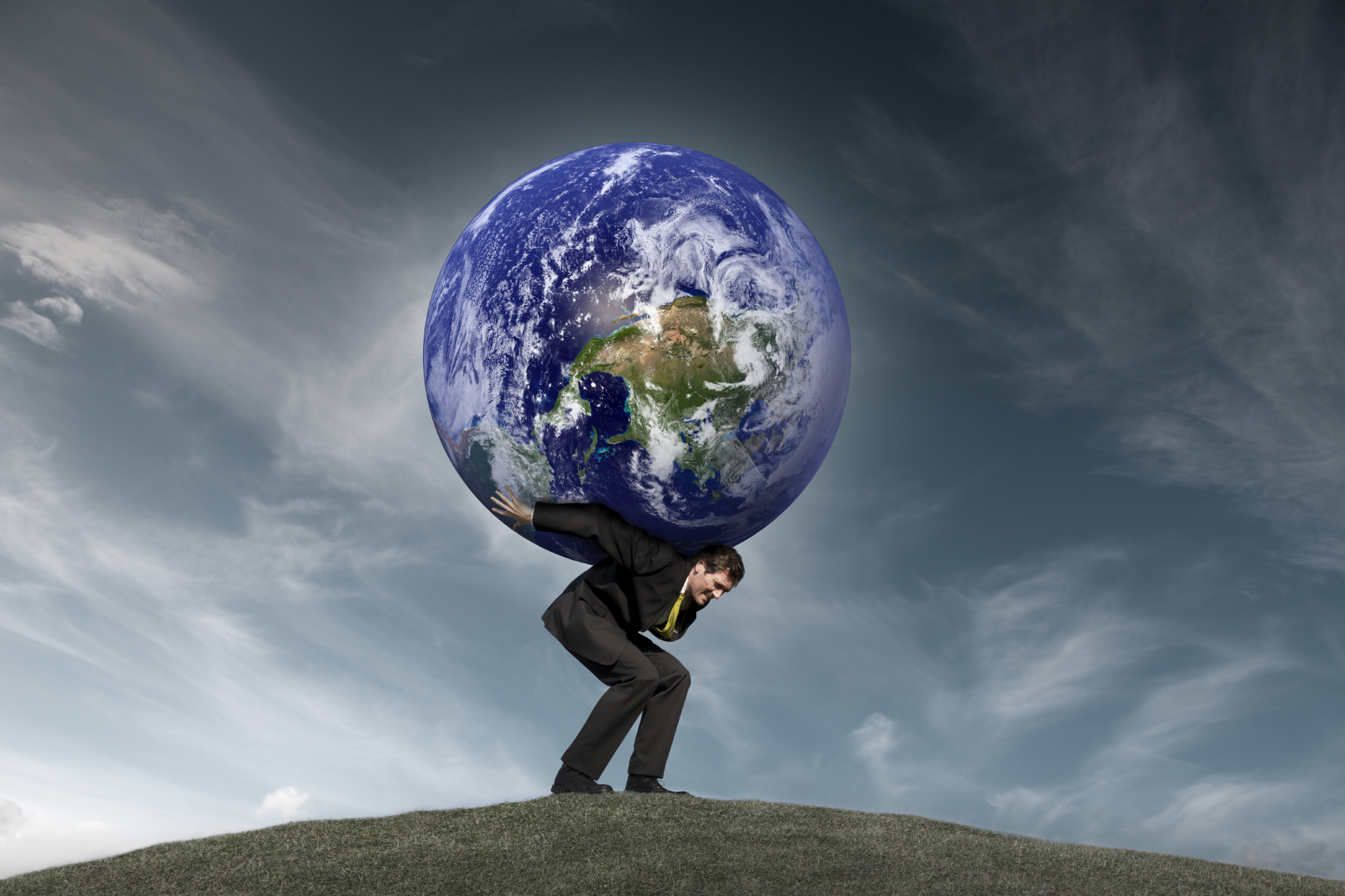 Fundraising
New Services
Client Centric Philosophy
Donations
Too many needs
Are we making a difference?
Who cares for the caregivers?
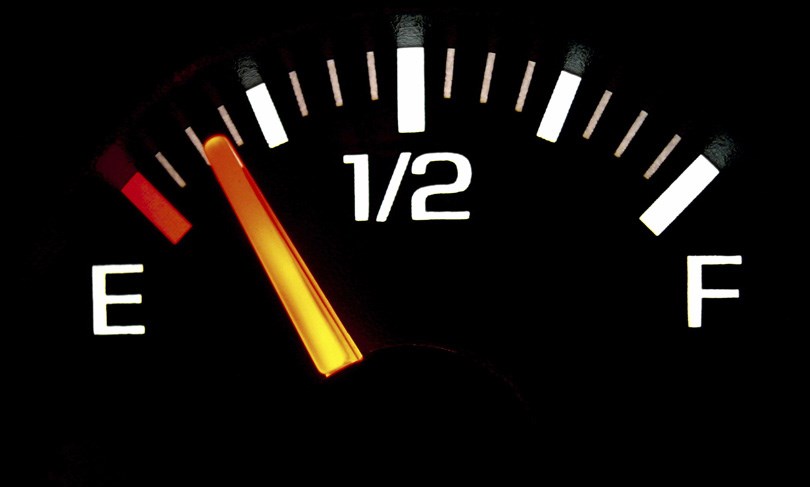 Phases of Fatigue
Education Compassion Fatigue
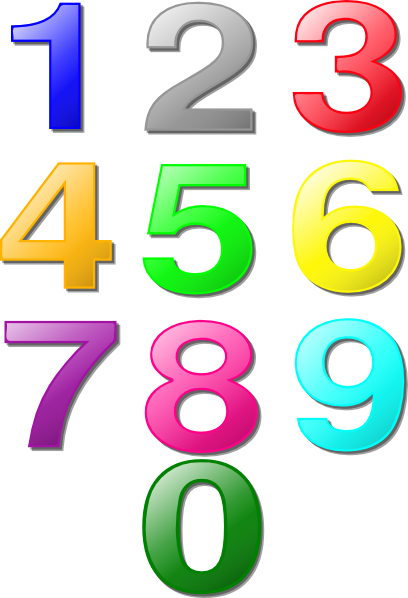 Chronic exhaustion (emotional, physical, or       both)
Reduced feelings of sympathy or empathy
Dreading working for or taking care of another
Feelings of irritability, anger, or anxiety
Depersonalization
Hypersensitivity or complete insensitivity to       emotional material
Feelings of inequity toward the therapeutic       or caregiver relationship
Headaches, trouble sleeping, weight loss
Impaired decision-making
Problems in personal relationships
Poor work-life balance
Diminished sense of career fulfillment
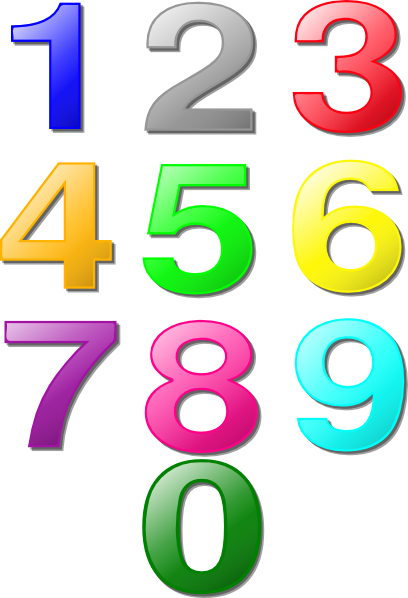 PRACTICE SELF-CARE
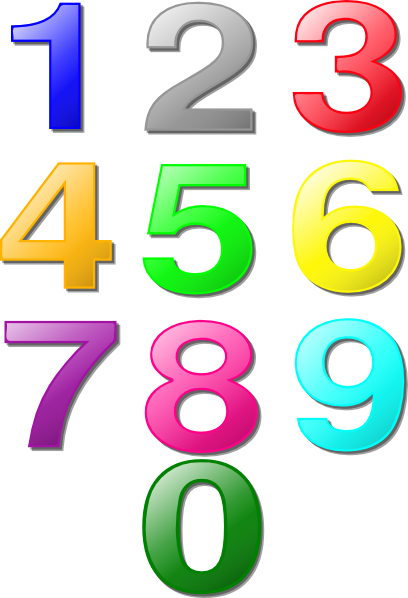 SET EMOTIONAL BOUNDARIES
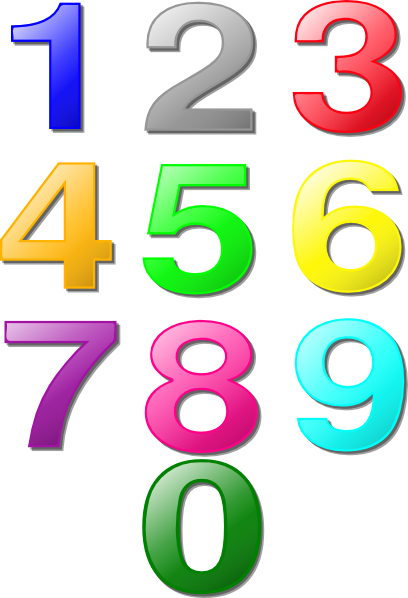 BOOST YOUR RESILIENCY
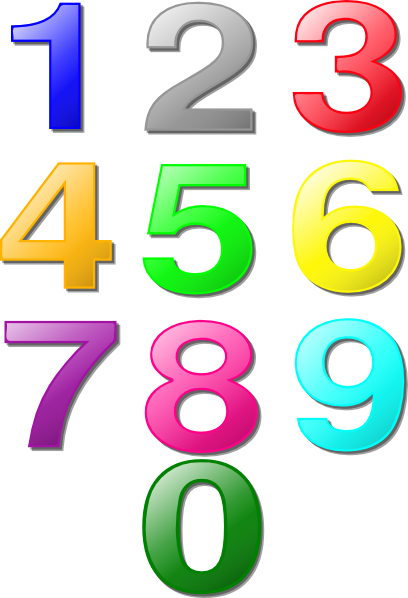 ENGAGE IN HOBBIES
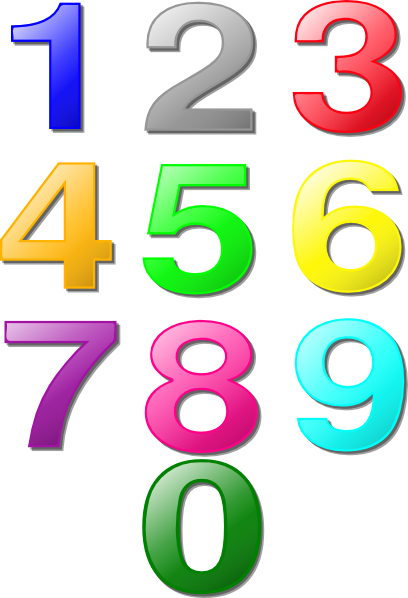 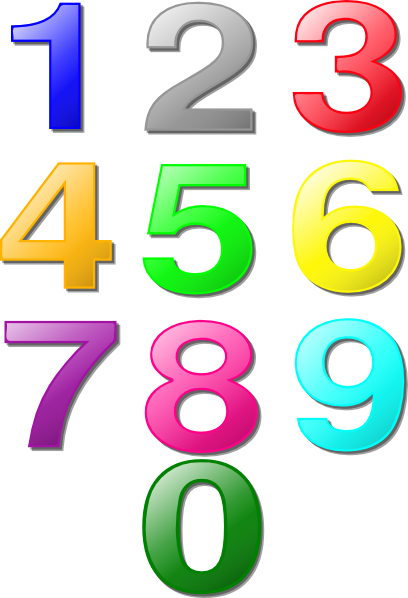 CULTIVATE FRIENDSHIPS
JOURNAL YOUR EMOTIONS
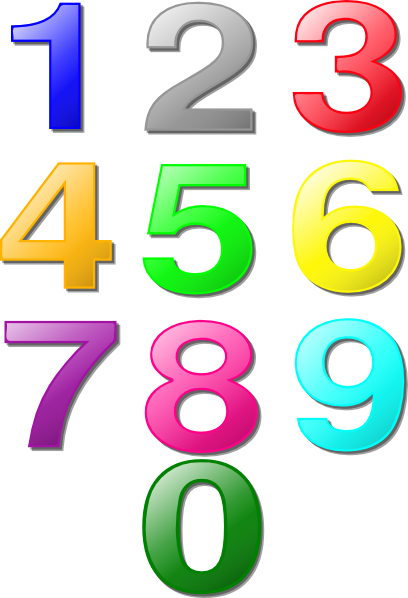 DEVELOP WORK PLACE STRATEGIES
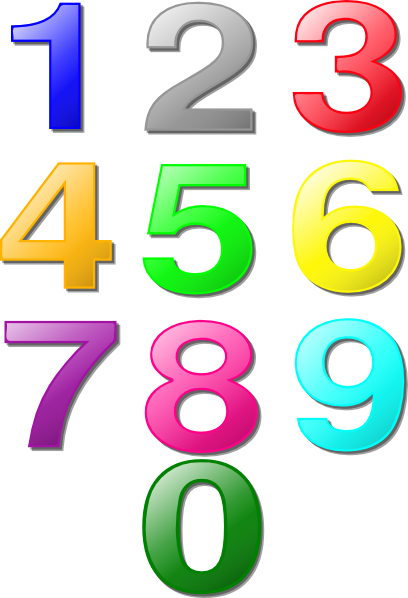 USE POSITIVE COPING STRATEGIES
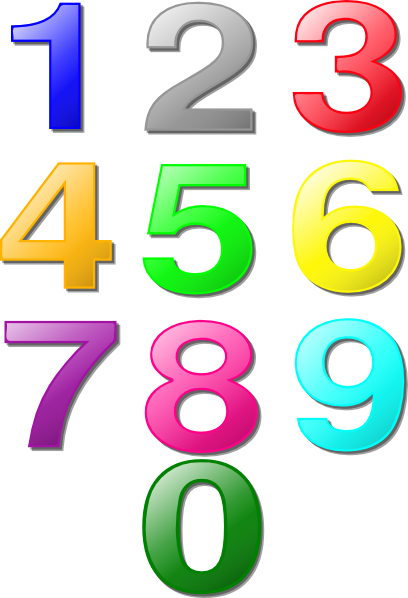 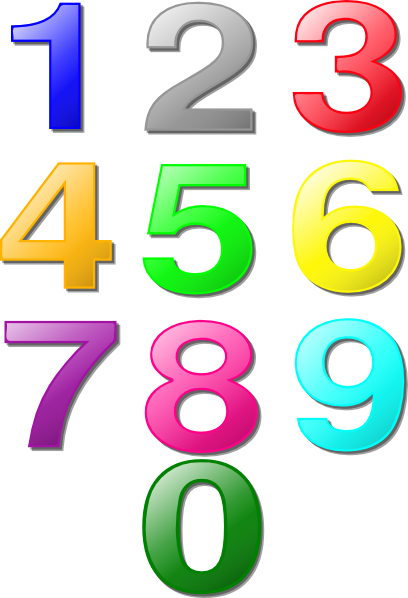 KNOW WHEN TO ASK FOR HELP
Take-Away
Fatigue will not be curbed only by increasing individuals’ personal resilience. Organizational systems must be 
re-designed as well.
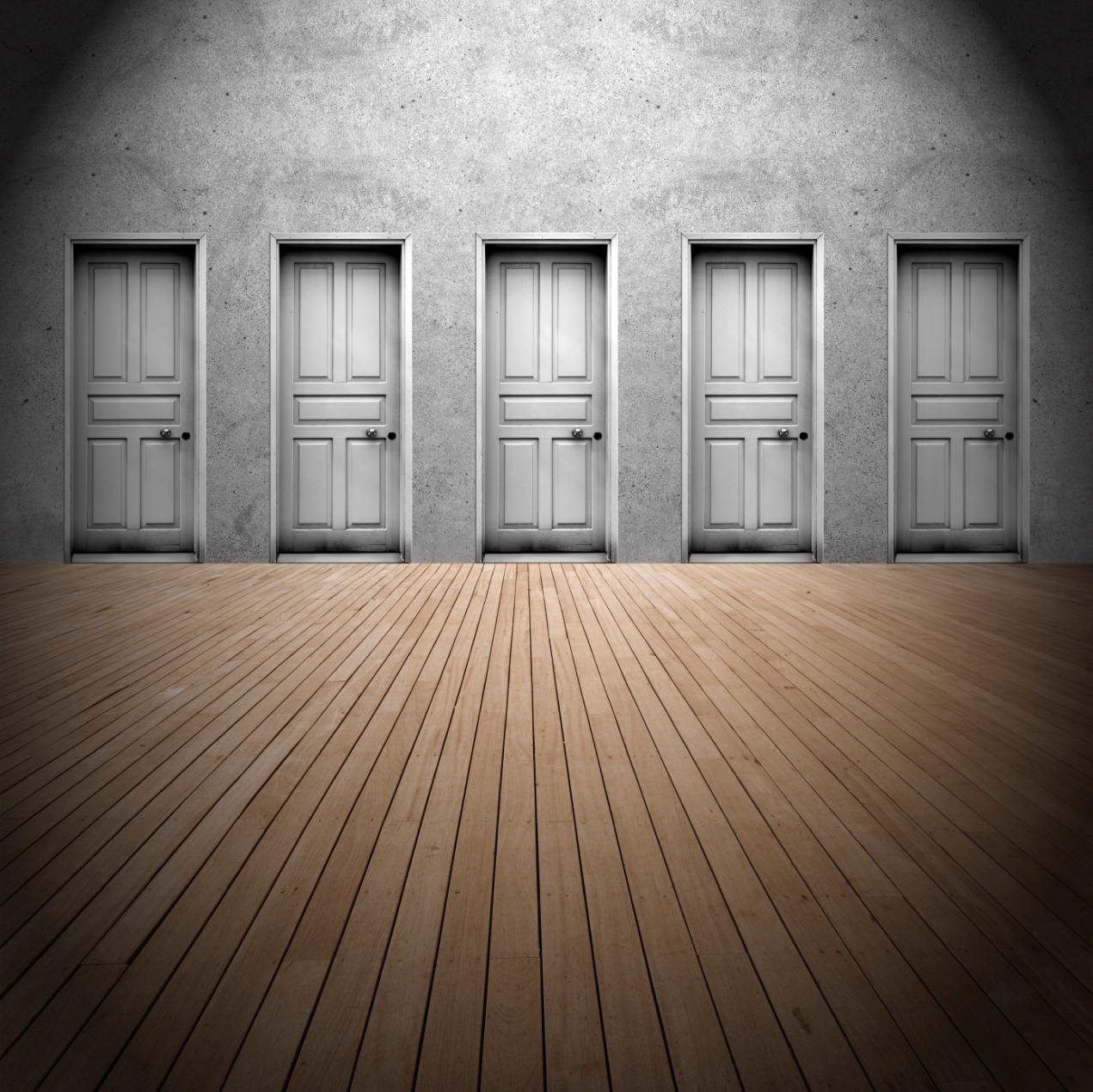 Work Environment
Social Support
Connection 
to Purpose
Leadership
Reduce chaos in the work environment
Avenues for input
No tolerance for abusive behavior
Adopt compassion practices
Share stories
Understand what matters most to staff – Don’t know? ASK
Build community at work
Space to share the emotional toll of caregiving
Create a culture of wellness
Increase flexibility
Nurture a feedback-rich culture 
Measure success quantitatively & qualitatively
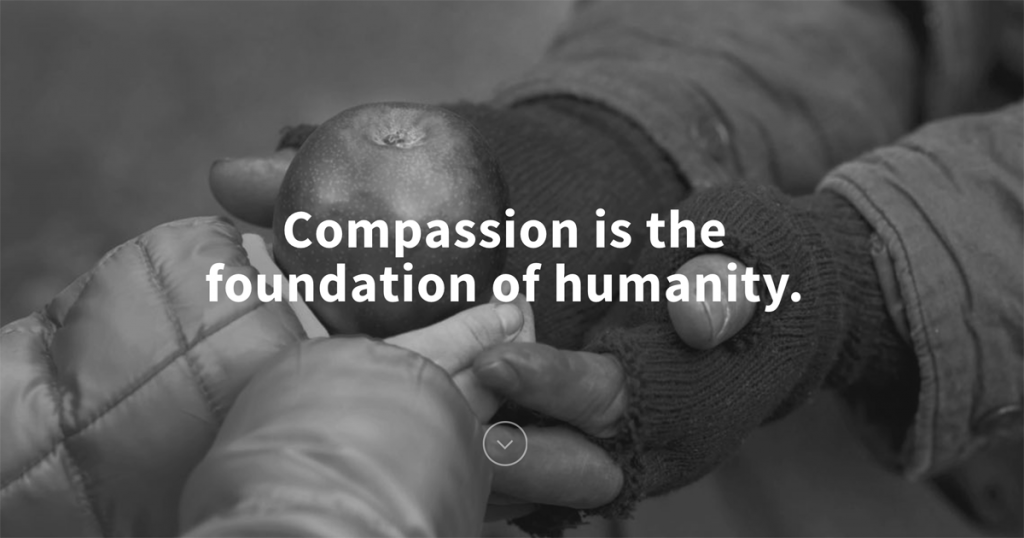 But Compassion without self compassion is meaningless
Remember….
Be Kind to One Another
Touch Each Life Gently
Find Compassion in the Small Things
And Most of All Remember….
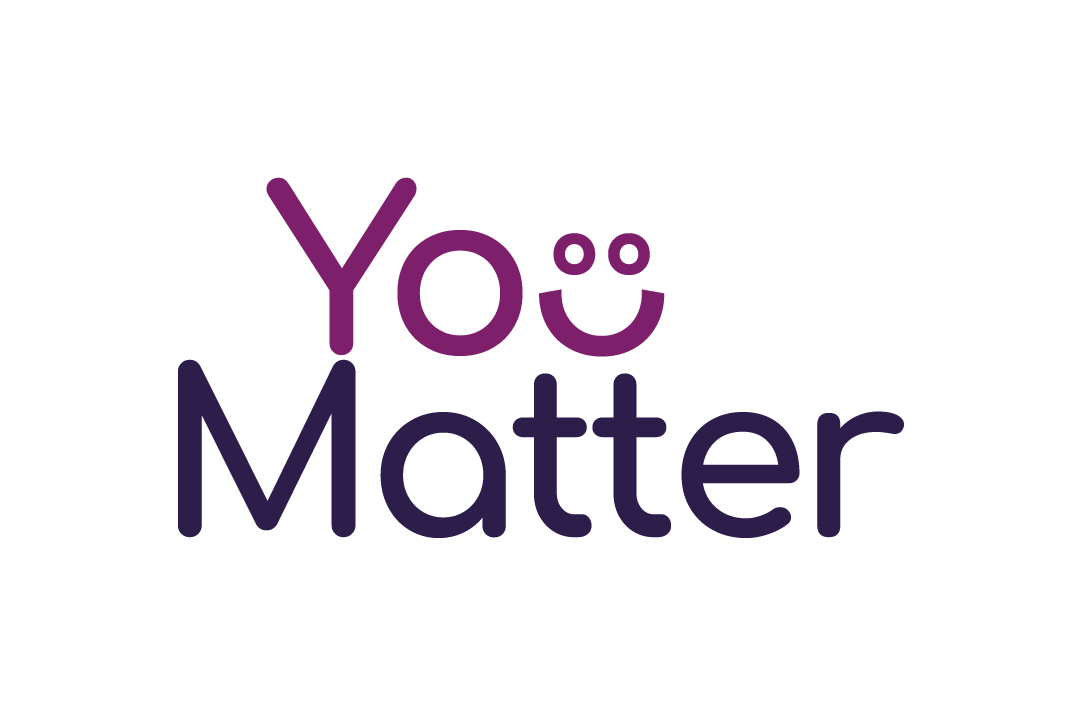 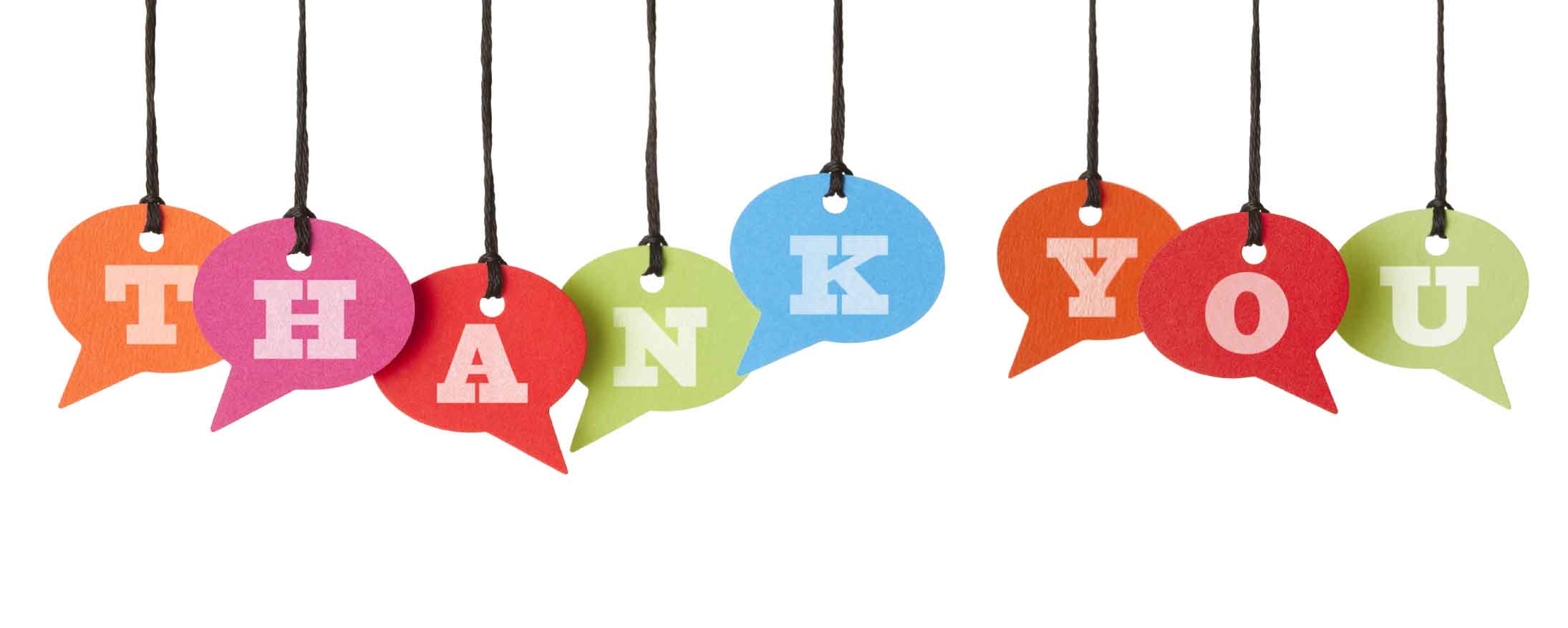 Partnership Awards
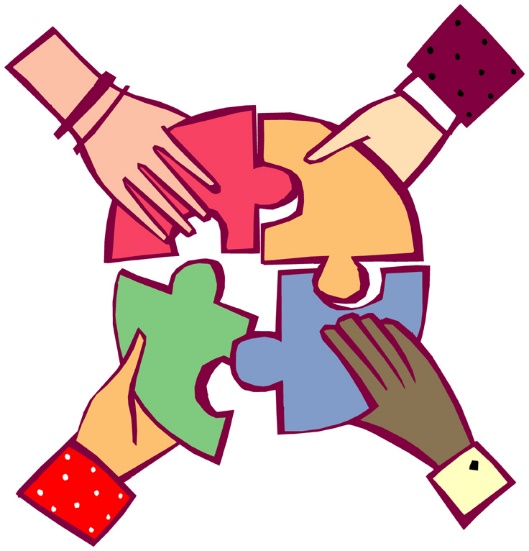 Tometrius Paxton
Senior Manager of Community Partnerships
Rising Star Nutrition Champion Award
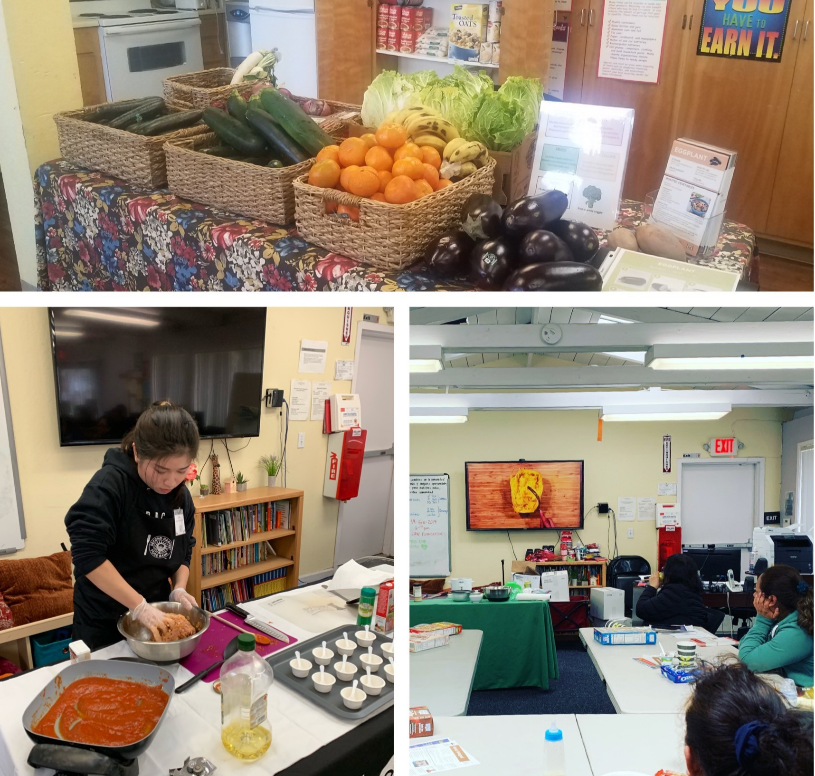 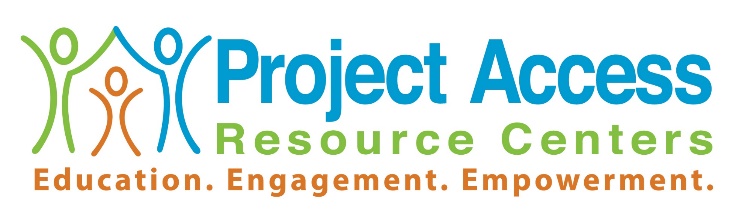 Project Access
Ultimate Food Connector Award
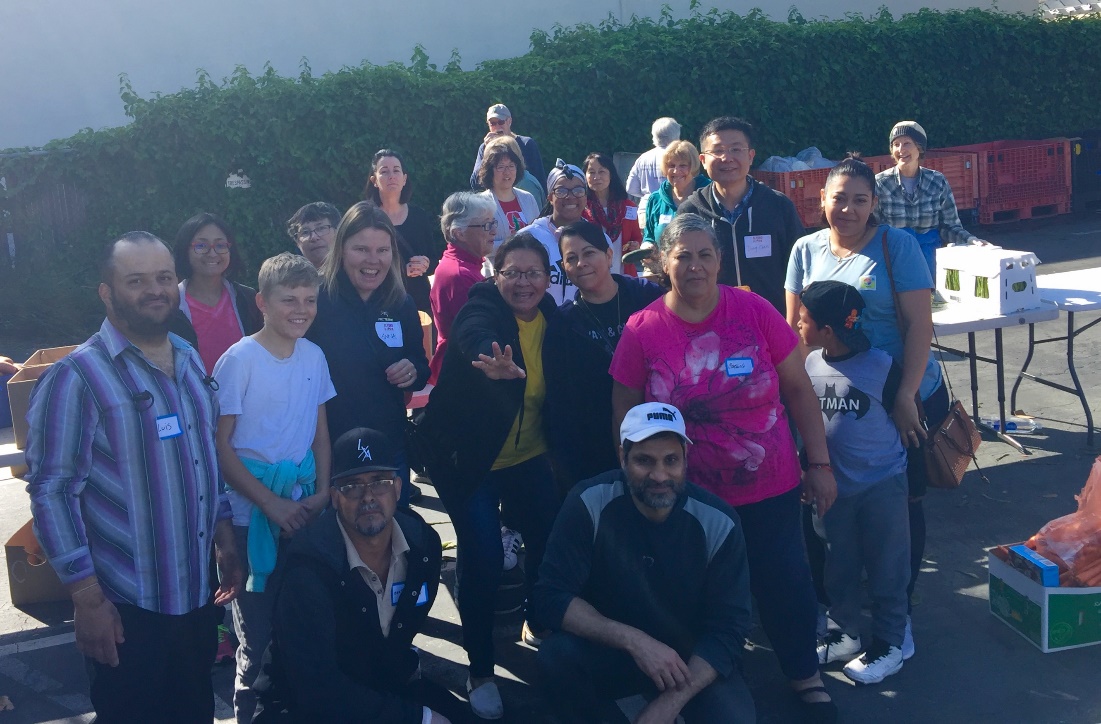 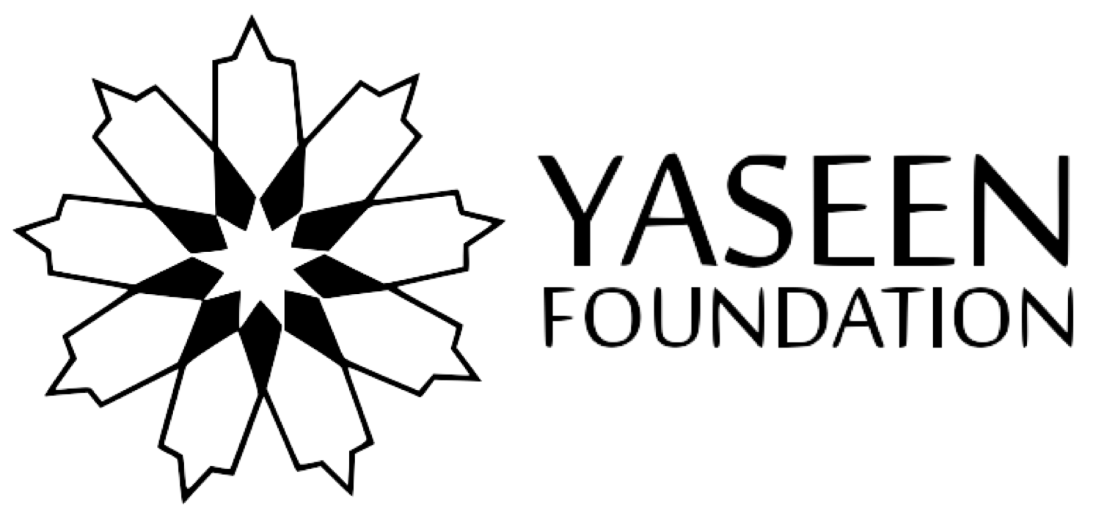 Outstanding Grocery Rescue Partner
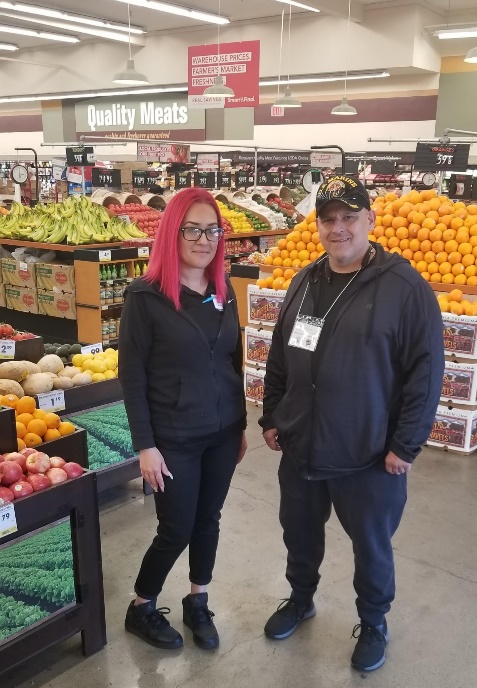 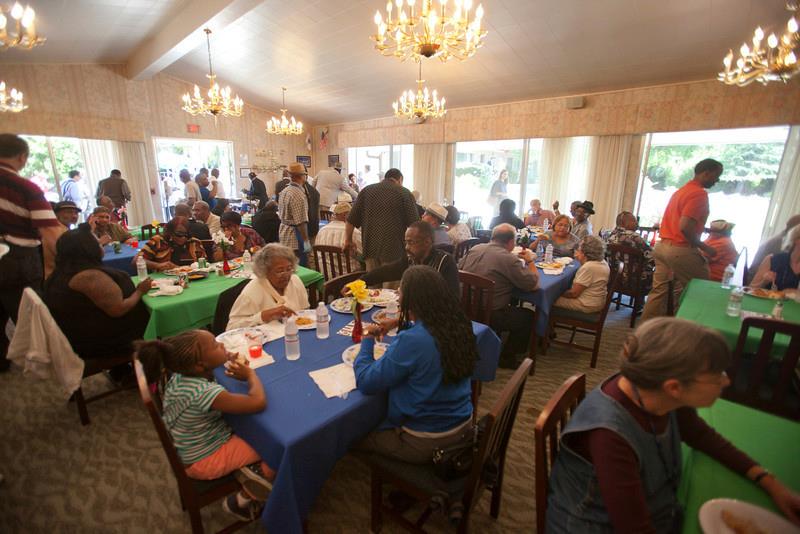 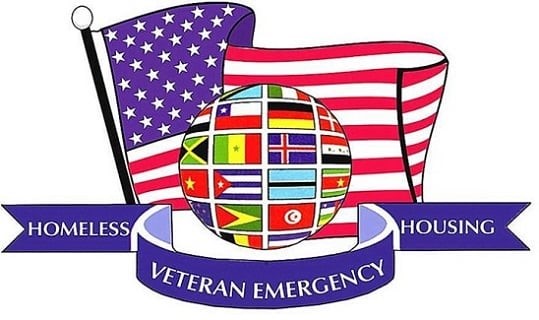 Homeless Veterans
 Emergency Housing Facility
McCown-Takalo Hunger Hero
Honesty, compassion, integrity
Spokesperson for the underserved
Creative problem solver
Always puts the needs of the clients first
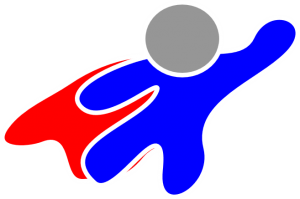 McCown-Takalo Hunger Hero
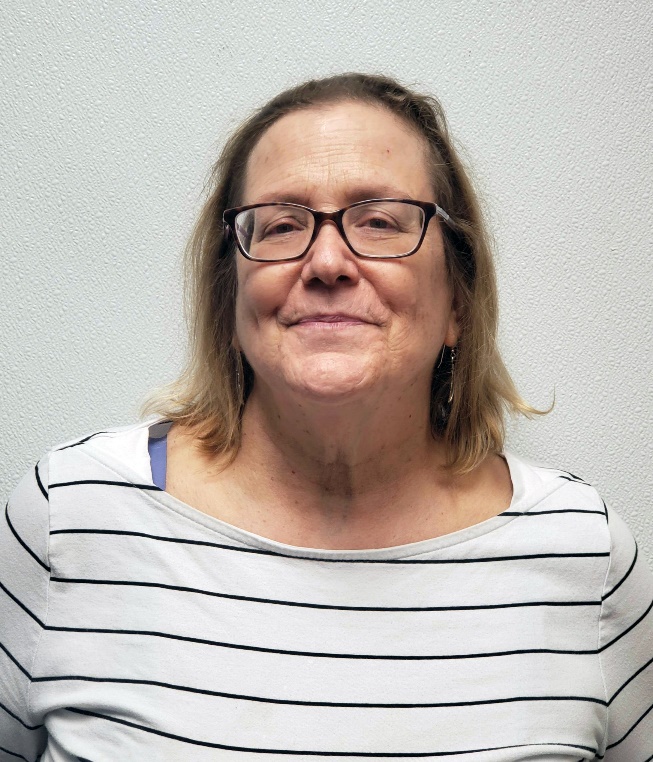 Mary Ruth Batchelder
La Comida de California
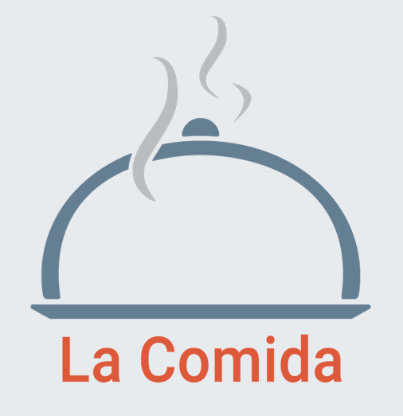 McCown-Takalo Hunger Hero
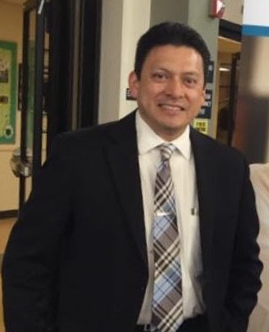 Adolfo Leiva
Cañada College
Thank you for coming!
Please fill out your survey and 
drop it at the registration table 
before you leave

You can also take the survey on Attendify!